2025年度
途中ご入会用
ニッポンランナーズ東京
活動概要
チーム練習と、走力・目標に応じた個別性のどちらも大切にするクラブです
定期練習会
【金曜夜】 18:45～　神宮外苑 or 東京体育館トラック
更衣荷物保管はランステ、東京体育館（ランステ利用）、
　駅ロッカーなどをご利用いただき、ご自身で準備願います
定期練習会
【土日祝】 午前、午後、夕刻　皇居錬　マラニック　zoomストレッチ　など
【定期】・【特別】合わせて年度内に合計36回（月平均３回・荒天時順延）の練習会を開催するクラブです
イベント
合宿  フォーム養成講座 などニッポンランナーズ全体で企画します
会費
年会費
練習会参加費
をお納めいただきます．
練習会参加費　（消費税含）
カテゴリー
年会費　Ａ　または　Ｂ
練習会参加費（年度内残り回数分より算出／全36回）
1回あたり￥1,500×残り回数　で算出
【6月】￥45,000　【7月】￥40,500　【8月】￥34,500　【9月】￥28,500
全納
前期・後期
分納
◆前期 【6月】￥19,800　【7月】￥14,850　【8月】￥8,250　【9月】￥1,650　（1回あたり￥1,650、ご入会時から～18回目までの会費）
◆前期（10～3月）
￥29,700　19～36回目
（1回あたり￥1,650）
9月
お振込
◆月々￥5,500　（12カ月合計￥66,000）
ゆうちょ銀行口座を登録頂き、毎月27日に次月会費をお引落し
月会費制
（〒引落）
× 3枚　 ￥7,700　　
× 5枚　￥12,500
×10枚　￥24,500

※佐倉・柏練習会にもご利用いただけます
　（2025年度試験的な試み）
有効期限は2025年度内です
クーポン
ご参加ごとに1枚提出
1枚あたり￥2,400
＋￥500（クーポンの発行郵送事務費用として）
いずれかの枚数を予めご購入いただきます。全て利用し終えてからの追加ご参加については、その都度現金￥2,400をお納めください。
年会費（非課税）
事務局運営費・スポーツ安全保険料として（毎年度更新）
優待特典
■ファミリー割引制度  
同一世帯にお住まいで２名以上でご入会される方で 【全納】選択の方は「練習会参加費」を５％割引き（ご家族全員）させていただきます。
■【特典】佐倉・柏ご参加４回分優待 
4月更新・ご入会で【全納】選択の方に進呈。ご都合よろしい日に佐倉・柏定期練習会にご参加いただけます（競技場等使用料は別途お納めください）
お申込
お振込先
新規ご入会
『年会費』と『練習会参加費』  の合計金額を以下の口座へお振込願います。 
   
       【銀行名】  三井住友銀行  【支店名】佐倉支店  
       【口座番号】 普通  ６８６５４９５
       【口座名】  特定非営利活動法人 ニッポンランナーズ
【月払い】選択された方へは改めて「ゆうちょ銀行」口座登録の連絡をさせていただきます。
活動の補足
★日本陸連・選手登録
千葉陸協「ニッポンランナーズ」所属選手として登録ができます．公認記録が認められる大会に出場が可能になります。申請手続きには1ヵ月程度のお時間をいただきます。
　　￥4,800（手数料・通信費含む）
※年度更新手続き時は一括申請のため
　　￥4,400となります。
◆施設使用料の個人負担    
　施設使用料は会員の皆様にご負担いただく形になります。
　■東京体育館・陸上競技場　2時間\200（超過1時間￥100）
　■神宮外苑の場合　（ご自身で管理）
　　 「東京体育館」ランステ利用　　駅のコインロッカー など
　　拠点にはシートを敷きますが、荷物番はおりません。
　　ご自身で更衣を済ませ、荷物を保管。練習に必要な物を　
　　持って集合してください。
   　
◆天候による開催判断
雨天、または雨が予想される日には中止とします。年間36回を下回る状況の場合には補助日程を組ませていただきます。中止判断は前日もしくは当日の15時を基準とし、配信させていただきます。
＞活動当日・直前の問い合わせなど  
　　📱 ０８０－５９６６－０７１１（事務局携帯）
 
◆佐倉地区（水・土曜日）・柏地区（水・日曜日）
　ご参加いただけます。
佐倉・柏へのご参加は1回につき￥２，４００をお納めいただきます。【優待特典】4回分無料（施設使用料はご負担いただきます）。【東京地区クーポン】にてご参加いただける形を2025年度は試験的に取らせていただきます。

◆近隣大会参加、懇親会、合宿など計画して参ります

◆退会時の会費の返金額について
退会の連絡を受けた時点での残り練習会（金曜）の回数の50％分として算出させていただきます。尚、活動回数半数経過（全納18回／分納9回と27回）以降は致しかねますのでご了承ください。
★クラブ公式ウェア
Ｔシャツ、トランクスなど、その都度、デザイン・価格を発表して、ご購入募集をさせていただき販売いたします。
★個別トレーニング
活動以外の時間帯・場所で、目的に応じての個別指導をさせて頂きます。
講習会指導者派遣など対応いたします。
90分（￥19,800より）＋交通費・施設使用料

★個別メニュー作成
千葉それぞれの目標や課題に向けたトレーニングメニューを現状を把握した上でコーチが作成します。
手順につきましては、コーチにお問い合せください。
作成費；1ヵ月分￥6,600から
★試合結果報告書
レース出場後、「試合結果報告書」を提出していただくと、コーチから回答やアドバイスを受けることができます。
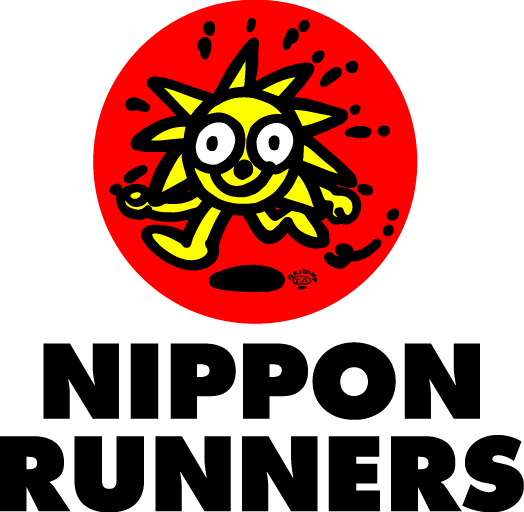 ＮＰＯニッポンランナーズ
千葉県佐倉市栄町10-12　伊能ビル1F
【電話】043-482-0711　【FAX】043-481-0717
メール　info@nipponrunners.or.jp
新規ご入会・お申込用紙
【電話】043-481-0711 【FAX】043-481-0717
【携帯】080-5966-0711（お問合せなど）
【メール】info@nipponrunners.or.jp
選択カテゴリー・年会費を黒いペンで囲んでください。
お名前；
年会費
Ａ
陸連登録
（希望者のみ）
全納
分納
ご家族会員
お名前；
月払い
年会費
Ｂ
クーポン
3枚 5枚 10枚
【月払い】選択された方へは改めて「ゆうちょ銀行」口座登録の連絡をさせていただきます。
【練習会参加費】￥　　　　　　　＋ 【年会費】￥　　　　　　　　　＋ 【陸連】￥　　　　　　　　=　　　　
　　　　　　　　　＝ 【合計金額】￥　　　　　　　　　　　-
全納・ご家族割引はおひとり様ずつ５％割引　￥51,300／お一人様　＋【年会費】
◆生年月日　　（西暦　　　　　　年　　　　月　　　　日）
◆ご住所　　〔〒　　　　　　－　　　　　　　〕



◆電話番号　　　　　　　　　　　　　　　　　　◆携帯
◆活動情報配信用のメールアドレス　【info@nipponrunners.or.jpより配信します】

会員登録とスポーツ安全保険加入に利用させていただきます